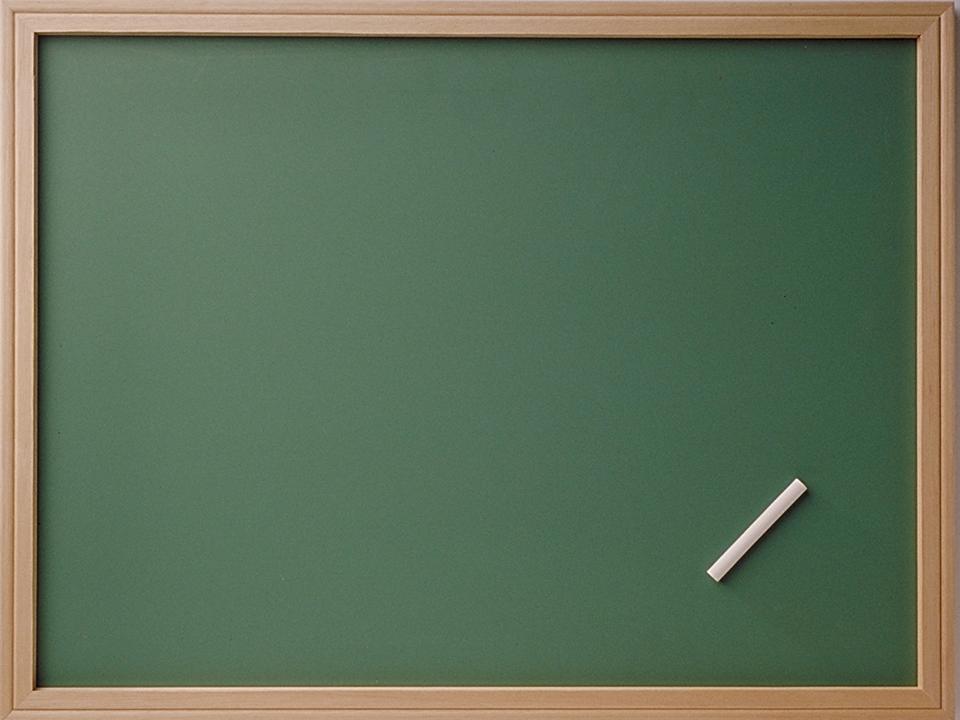 ПЕДАГОГИЧЕСКИЙ СОВЕТ ПО ТЕМЕ:
«МЕТОДОЛОГИЧЕСКАЯ КУЛЬТУРА ПЕДАГОГА КАК УСЛОВИЕ ПОВЫШЕНИЯ КАЧЕСТВА ОБРАЗОВАНИЯ ВОСПИТАННИКОВ».
Материал подготовила: 
Воспитатель ДОУ №8 «Светлячок»
Толкачева Елена Александровна.
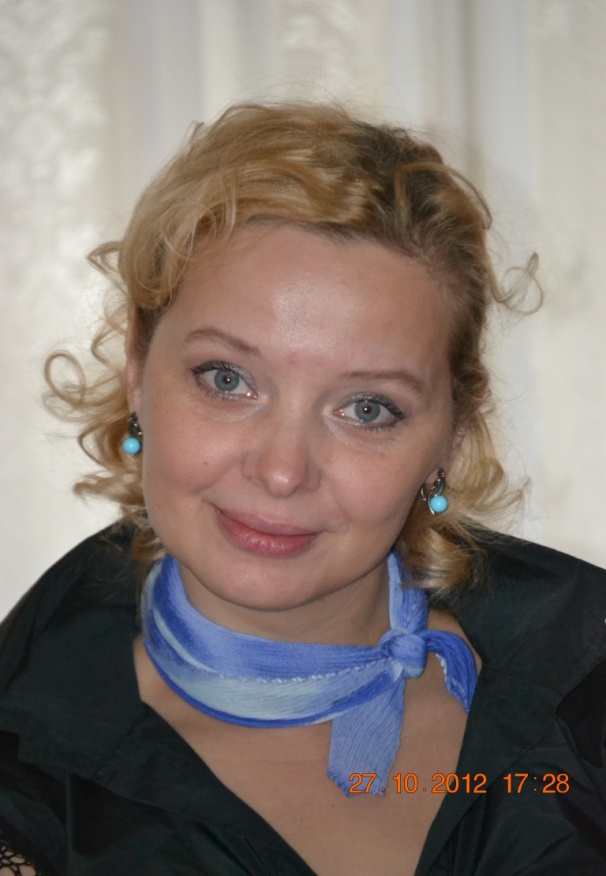 Современные реалии развития общества требуют выработки современных подходов к воспитанию детей и юношества на основе решения задач всестороннего развития личности, формирования стратегии активной жизнедеятельности, создания условий для самореализации и самоопределения. 
Особое внимание  уделяется формированию детской личности через накопленный опыт овладения социальными ценностями, формами и методами творческой деятельности, индивидуального самораскрытия.
Воспитание молодого поколения должно быть системой. Воспитание как система предполагает, что каждый институт социализации – семья, детский сад, школа, общество – выполняет свою определённую функцию в деле воспитания, не дублирует при этом другие институты, а целесообразно взаимодействует с ними. Проблема воспитания в образовательном учреждении решается только во взаимодействии педагогов, психологов, родителей.
Актуальность проблемы формирования компетентностей является важной задачей, входящей в число приоритетов современной школы, обеспечивающих повышение качества образования.
Тема формирования ключевых компетентностей школьников, разработана в самые последние годы коллективом под руководством академика РАО И.А.Зимней.
Ключевые компетентности:
в сфере гражданско-общественной деятельности, (выполнение ролей гражданина, избирателя, потребителя)
в сфере самостоятельной познавательной деятельности, основанная на усвоении способов приобретения знаний из различных источников информации
в сфере социально-трудовой деятельности
компетентность в сфере культурно - досуговой деятельности (включая выбор путей и способов использования свободного времени, культурно и   духовно обогащающих личность)
компетентность в бытовой сфере (включая аспекты собственного здоровья, семейного бытия и проч.)
Структура основных компетенций, разработанных в рамках этой концепции, выглядит следующим образом:
1.    Компетенции, относящиеся к самому человеку как личности, субъекту деятельности, общения:
–      компетенции здоровьесбережения: знание и соблюдение норм здорового образа жизни, знание опасности курения, алкоголизма, наркомании, СПИДа; знание и соблюдение правил личной гигиены, обихода; физическая культура человека, свобода и ответственность выбора образа жизни;
–      компетенции ценностно-смысловой ориентации в Мире: ценности бытия, жизни; ценности культуры (живопись, литература, искусство, музыка), науки; производства; истории цивилизаций, собственной страны; религии;
–      компетенции интеграции: структурирование знаний, ситуативно-адекватной актуализации знаний, расширения приращения накопленных знаний;
–      компетенции гражданственности: знания и соблюдение прав и обязанностей гражданина; свобода и ответственность, уверенность в себе, собственное достоинство, гражданский долг; знание и гордость за символы государства (герб, флаг, гимн);
–      компетенции самосовершенствования, саморегулирования, саморазвития, личностной и предметной рефлексии; смысл жизни; профессиональное развитие; языковое и речевое развитие; овладение культурой родного языка, владение иностранным языком.
 2.    Компетенции, относящиеся к социальному взаимодействию человека и социальной сферы:
–      компетенции социального взаимодействия: с обществом, общностью, коллективом, семьей, друзьями, партнерами, конфликты и их погашение, сотрудничество, толерантность, уважение и принятие Другого (раса, национальность, религия, статус, роль, пол), социальная мобильность;
–      компетенции в общении: устном, письменном, диалог, монолог, восприятие текста; знание и соблюдение традиций, ритуала, этикета;  деловая переписка; делопроизводство, бизнесс-язык; иноязычное общение, коммуникативные задачи и др.
 3.    Компетенции, относящиеся к деятельности человека:
–      компетенция познавательной деятельности: постановка и решение познавательных задач; нестандартные решения,  проблемные ситуации – их создание и разрешение; продуктивное и репродуктивное познание, исследование, интеллектуальная деятельность;
–      компетенции деятельности: игра, учение, труд; средства и способы деятельности: планирование, проектирование, моделирование, прогнозирование, исследовательская деятельность, ориентация в разных видах деятельности;
–      компетенции информационных технологий: прием, переработка, выдача информации; преобразование информации и др.
Особое значение в перечне  ключевых компетентностей школьников  уделяется формированию социальных компетентностей, понимаемых как индивидуальный комплекс качеств характера, знаний, умений, навыков и социально-психологических характеристик, определяющий уровень взаимоотношений индивида и социума и позволяющий ему принять единственно верное решение в разных жизненных ситуациях.
Первоочередной задачей является постоянное совершенствование содержания воспитательного процесса с учётом запросов современного общества, удовлетворения интересов и потребностей детей в личностном, воспитательном, творческом развитии.
Для решения существующих проблем каждому образовательному учреждению при планировании воспитательной работы необходимо учесть ряд приоритетных направлений, направленных на формирование компетентностей школьников и совершенствование организации воспитания.
- активизация анализа и построения администрацией и педагогическими коллективами эффективных воспитательных систем классов и школ; активное включение инновационных технологий в воспитательный процесс;
- работа над воспитанием у детей духовно-нравственного воспитания в целом;
- выявление талантливых педагогов, раскрытие их творческого потенциала;
- развитие методов конкурсных социально-значимых проектов во всех формах воспитательной работы, начиная от группового проектирования до организации массовых мероприятий;
использование образовательными учреждениями современных электронных технических средств и программ для создания банков данных по различным направлениям воспитания;
обработка механизмов взаимодействия школы, семьи, детских и молодёжных организаций, работодателей, других социальных партнёров в области воспитания;
разработка новых подходов к организации трудового воспитания и профессиональной ориентации учащихся;
- внедрение инновационных технологий в деятельность педагогов;
- создание единого воспитательного пространства микрорайона, округа, города на основе воспитательных систем образовательных учреждений;
-значительное расширение и правильная организация системы дополнительного образования, способствующая формированию познавательных потребностей и способностей каждого учащегося.
Качество образования — это степень удовлетворенности ожиданий различных участников образовательного процесса: учащихся и их семей, администрации школы, остальных членов педколлектива, внешних организаций, с которыми сотрудничает образовательное учреждение для достижения результата.Качество образования — это востребованность полученных знаний в конкретных условиях и местах их применения для достижения конкретной цели и повышения качества жизни выпускника.
Качество становится символом тех изменений, которые дают ориентиры к стратегии выживания человечества. А.И. Субетто
Развитие качества образования предполагает постоянное совершенствование трех составляющих:
образовательных результатов
организации образовательного процесса
квалификации педагогических работников
Исходя из данного подхода к пониманию качества образования, можно выделить следующие блоки показателей качества.
Качество преподавательского состава.
Состояние материально-технической базы учебного заведения.
Мотивация преподавательского состава.
Качество учебных программ, вводимых в рамках часов компонента образовательного учреждения.
Качество образовательной среды, обусловленное внешними связями школы.
Качество знаний учащихся.
Инновационная активность руководства.
Конкурентоспособность и востребованность выпускников.
Достижения выпускников.
Особая роль в системе модернизации российского образования принадлежит реализации приоритетного национального проекта «Образование». 

Цель Приоритетного национального проекта «Образование» - развитие учреждений в интересах воспитания конкурентоспособной личности, обновление содержания образования и повышение качества знаний, создание современной материально-технической и учебно-информационной базы.
Реализация этой цели предполагает решение следующих приоритетных задач:
1. Модернизация образования как инструмента социального развития,
2 Формирование механизмов оценки качества и востребованности образовательных услуг с участием потребителей,
3. Обеспечение инновационного характера базового образования в соответствии с требованиями экономики, основанной на знаниях
Модернизация образования как инструмента социального развития:
создание системы образовательных услуг, обеспечивающих развитие детей независимо от места их проживания, состояния здоровья, социального положения;
создание образовательной среды, обеспечивающей доступность качественного образования для лиц с ограниченными возможностями здоровья и обеспечивающей их социализацию;
создание системы выявления и поддержки одаренных детей и талантливой молодежи.
Формирование механизмов оценки качества и востребованности образовательных услуг с участием потребителей:
создание прозрачной, открытой системы информирования граждан об образовательных услугах, обеспечивающей полноту, доступность, своевременное обновление, достоверность информации;
создание прозрачной объективной системы оценки учебных и внеучебных достижений учащихся как основы перехода к следующему уровню образования;
создание механизмов участия потребителей и общественных институтов в контроле и оценке качества образования.
Обеспечение инновационного характера базового образования в соответствии с требованиями экономики, основанной на знаниях:
обновление содержания и технологий образования, обеспечивающее баланс фундаментальности и компетентностного подхода;
развитие вариативности образовательных программ и др.
Качество образования определяется:
социальным заказом - требованиями к образовательным результатам, установленными личностью, обществом, государством; 
образовательной программой - трансформацией данных требований в миссию, цели и задачи образовательной программы;
управлением качеством - созданием условий и их совершенствованием для достижения целей и результатов образования.
«Основными результатами деятельности являются положительные изменения в развитии личности каждого учащегося: его учебных достижений (знаний, специальных и общеучебных умений, навыков), воспитанности (основ мировоззрения, поведения, общения, социальных навыков, устойчивых качеств личности, основ самовоспитания), психических функций (интеллекта, эмоциональности, воли, психомоторики), творческих способностей, здоровья».
Качество образования, как и любой процесс, не должно формироваться стихийно, так как это управляемый процесс. Сущностью процесса управления развитием качества образования является рефлексивный подход как в развитии самого объекта (образовательного процесса), так и в управлении им.Фундаментальной основой механизма управления качеством образования выступает психолого-педагогический, медицинский и социальный мониторинг.Управление качеством образования требует участия всех субъектов образовательного процесса.
Управление качеством образования включает:
контроль качества;
мотивация;
организация;
планирование, проектирование;
анализ;
исследование качества.
Для управления качеством образования необходимы:
Средства управления и измерения качества.
Система управления, включающая специализированные звенья.
Мотивы управления.
Механизмы управления.
Цели и условия использования результатов управления качеством.
Чтобы управлять качеством образования, нужно помнить, что оно складывается из:
Качества образовательной среды, которая включает в себя качество ресурсов и качество процессов;
Качества результатов, которое складывается из компонентов, которые приведены ниже.
Качества результатов, которое складывается из следующих компонентов:
- сформированность совокупных ключевых компетентностей (языковой, социальной, поликультурной, информационной);- уровень обученности;- физическое, психическое, нравственное здоровье обучаемых;- освоение эмоционально-ценностных отношений;- освоение способов деятельности, в том числе творческой;- социальная адаптация;- удовлетворение образовательных запросов субъектов образовательного процесса.
Качества образовательной среды, которая включает в себя качество ресурсов и качество процессов:
Таким образом, основными задачами становятся конструирование образовательной среды ДОУ, стимулирование и поддержка инициатив педагогов, учащихся, родителей и социальных партнеров, направленных на формирование комплекса ключевых компетентностей выпускника образовательного учреждения и повышения качества образования в целом.
Основными принципами построения системы управления качеством образования являются:
Ориентация деятельности образовательного учреждения на цели образования.
Непрерывное совершенствование и повышение качества всех процессов образовательной деятельности.
Обеспечение участия в решении проблем качества образования не только администрации, но и всего педагогического коллектива, учащихся, родителей, преподавателей высших учебных заведений, с которыми сотрудничает образовательное учреждение.
Построение системы управления качеством с централизацией главных функций на базе Центра управления качеством образования.
Создание системы мотивации качества образования как для педагогов, так и для обучающихся и их родителей.
Использование современных технологий управления качеством образования.
Создание системы мониторинга качества образования на основе объективных показателей состояния качества и оценки тенденций его изменения.
Установление соответствия качества образования миссии и целям образования.
Формирование информационного обеспечения управления качеством образования.
Исследование и прогнозирование тенденций изменения качества образования.
Унификация терминологического аппарата качества образования, позволяющего выполнять сравнительный анализ уровень качества образования.
На управление качеством образовательного процесса влияет деятельность образовательного учреждения как «открытой системы», активно использующей различные возможности социума в реализации профильного обучения, в работе с одаренными детьми и детьми с особыми потребностями, в организации воспитательной работы, развитии нового профессионализма учителя.
В систему образования входит 4 компонента: 1. Цели образовательного процесса (отсутствие четко выраженной цели, сохранение традиционной стратегии образования – основные причины низкого уровня его результативности);2. запланированные результаты (конкретные цели, которые собирается достичь образовательное учреждение, определяются прежде всего требованиями общества, государства и самой личности);3. внутри садовские факторы (качество образовательного процесса на учебных занятиях и в системе дополнительного образования, качество психолого-педагогического и медицинского сопровождения ученика и учителя, уровень созданной образовательной среды);4. внутри садовские условия, обеспечивающие соответствующее качество образовательного процесса.
Внутри садовские  условия, обеспечивающие соответствующее качество образовательного процесса это:
а) мотивация всех участников образовательного процесса на его качество через творческую созидательную деятельность.б) развитие профессиональной компетентности учителя, формирование нового педагогического профессионализма, без которого невозможна реализация проекта «Строим Школу Будущего».в) постоянное обновление всех компонентов образовательного процесса, прежде всего – обновление содержания образования в рамках деятельности городских экспериментальных площадок и реализации проекта «Строим Школу будущего» (модуль «Содержание образования», цель разработки которого – инновация механизмов обновления содержания образования на основе деятельностного подхода, обеспечивающих высокий уровень знаний, возможности построения индивидуальных образовательных траекторий и ориентацию учащихся в современных проблемах).
Г) формирование эффективной системы информационного обеспечения и коммуникаций, активное включение в систему преподавания медиасредств и т.д. в рамках реализации модуля Школы Будущего «Информатизация и образовательная среда» .
Задачами, по мнению разработчиков Концепции московской Школы Будущего, в данном модуле могут стать:
Обеспечение опережающего характера обновления содержания образования, прежде всего в гуманитарной и естественнонаучной областях.
Создание механизмов участия общества, органов власти, бизнеса, общественных организаций в работе с новым содержанием образования.
Создание центров или групп инструкционного (педагогического) дизайна в округах, работающих в тесном сотрудничестве с педагогами-практиками и представителями науки.
Формирование технологических пакетов обновления содержания образования, обеспечивающих возможности индивидуальной образовательной траектории для каждого ребенка.
Разработка новой системы переподготовки педагогических кадров на основе педагогических компетенций, необходимых для работы с новым содержанием образования.
Построение обучения на основе внедрения новых информационных технологий позволяет спрогнозировать эффективность образовательного процесса:
- на уровне ученика (определение зон актуального и ближайшего развития на основе психолого-педагогического мониторинга, индивидуализация процесса обучения, формирование положительной мотивации учебной деятельности);- на уровне учителя (оптимизация, индивидуализация процесса обучения и воспитания, создание системы мониторинга формирования компетентностей на основе стандартов, осуществление процесса обучения в режиме сотрудничества учителя и ученика);- на уровне управления (активизация методической работы педагогов, создание оптимального учебного плана, реализация системы компьютерного мониторинга образовательного процесса).
Проблема качества образования неразрывно связана с проблемой качества человека, с его опережающим развитием в системе образования, которая формирует общественный интеллект как фактор прогрессивного развития общества. Задача учителя – создание в классе развивающей среды.
возможные действия учителя, направленные на создание развивающей среды:

Демонстрировать заинтересованность в успехе учащихся по достижению поставленных целей.
Побуждать к постановке трудных, но реалистичных целей.
Побуждать к выражению своей точки зрения, отличной от окружающих.
Побуждать к опробованию других способов мышления и поведения.
Включать учащихся в разные виды деятельности, способствующие развитию у них различных способностей.
Позволять строить собственную картину мира на основе своего понимания и культурных образцов.
Создавать условия для проявления инициативы на основе собственных представлений.
Учить не бояться высказывать свое понимание проблемы. 
Учить выслушивать и стараться понять мнение других, но иметь право не соглашаться с ним.
Учить понимать других людей, имеющих иные ценности, интересы и способности.
Учить определять свою позицию относительно обсуждаемой проблемы и свою роль в групповой работе.
Доводить до полного понимания учащимися критериев оценки результатов их работы. 
Учить осуществлять самооценку своей деятельности и ее результатов по известным критериям.
Показывать ученикам, как можно самостоятельно учиться и придумывать что-то новое.
Показывать относительность любого знания и его связь с ценностями, целями и 
  способами мышления тех, кто их породил. 
Демонстрировать учащимся, что осознание того, что я чего-то «не знаю», «не умею»
  или «не понимаю» не только не стыдно, но является первым необходимым шагом к «знаю», «умею» и «понимаю».
В работе методических объединений учителей в различных видах деятельности предполагается решение следующих задач:
изучение нормативной и методической документации по вопросам образования;
отбор содержания и составление учебных программ по предмету с учетом вариативности;
утверждение индивидуальных планов работ по предмету; анализ авторских программ и методик;
ознакомление с анализом состояния преподавания предмета по итогам внутрисадовского контроля;
работа с обучающимися по соблюдению норм и правил техники безопасности в процессе обучения; разработка соответствующих инструкций, охрана здоровья;
взаимопосещение образовательной деятельности по определенной тематике с последующим самоанализом достигнутых результатов;
организация открытых просмотров по определенной теме с целью ознакомления с методическими разработками сложных тем предмета;
изучение эффективного педагогического опыта;
экспериментальная работа по предмету;
выработка единых требований к оценке результатов освоения программы на основе разработанных образовательных стандартов по предмету.
разработка системы промежуточной и итоговой диагностики обучающихся;
ознакомление с методическими разработками различных авторов по предмету; анализ методов
 предмета;
отчеты о профессиональном самообразовании педагогов; работа на курсах повышения 
квалификации в институтах; отчеты о творческих командировках;
организация и проведение предметных недель в ДОУ; организация и проведение 
олимпиад, конкурсов, смотров; вопросы состояния дополнительной работы по 
предмету с обучающимися (факультативные курсы, кружки и т.п.);
укрепление материальной базы и приведение средств обучения, в том числе учебно-наглядных пособий по предмету, в соответствие требованиям оснащению образовательной деятельности.
Необходимым условием качественного современного урока является использование современных педагогических технологий, то есть такое построение деятельности педагога, в которой все входящие в него действия представлены в определенной последовательности и целостности, а выполнение предполагает достижение необходимого результата и имеет прогнозируемый характер.
Отличительными качествами педагогической технологии являются: системность, структурированность, планируемая эффективность на основе предварительного расчета и анализа обновленных средств, методов и форм обучения. 
В самом общем плане педагогическая технология является средством модернизации дидактической системы. При этом строгое определение целей обучения (чему и для чего?) 
должно содействовать отбору и построению содержания (что?),
 методов и средств обучения (с помощью чего?), 
организации учебного процесса (как?), 
а также учитывать степень мастерства педагогов (кто?) 
и уровень достигаемых результатов обучения (так ли?).
К современным образовательным технологиям в Приоритетном национальном проекте «Образование» отнесены: 

- развивающее обучение; 
- проблемное обучение; 
- разноуровневое обучение; коллективная система обучения; 
- технология решения изобретательных задач; 
- исследовательские методы обучения; 
- проектные методы обучения; 
- технологии модульного и модульно-блочного обучения; 
- лекционно -семинарско -зачетная система обучения; 
- использование в обучении игровых технологий (ролевые, деловые и другие виды обучающих игр); 
- обучение в сотрудничестве (командная, групповая работа); - информационно-коммуникационные технологии; 
- здоровьесберегающие технологии.
Любая педагогическая технология должна соответствовать методологическим требованиям: 

концептуальность – опора на определенную научную концепцию, включающую философское, психологическое, дидактическое и социально-педагогическое обоснование образовательных целей;
системность – целостность, взаимосвязанность частей технологии и соответствие логике педагогического процесса;
эффективность – достижение высоких результатов и оптимальность по затратам;
воспроизводимость – возможность повторения, применения в иных похожих условиях.
В этой связи значительно возрастают функции системы повышения квалификации педагогических работников - как звена непрерывного образования и как средства достижения высокого профессионализма. Непрерывное образование рассматривается как постоянная форма всей жизни человека, начиная с раннего возраста. В процессе образования чело­века участвуют не только учебно-воспитатель­ные учреждения, но и семья, научные центры, неформаль­ные объединения, средства массовой информации, церковь и др. Причем образование взрослых и эффективность обу­чения детей теснейшим образом связаны между собой. Непрерывное образование - это деятельность человека, ориентированная на приобретение знаний, развитие всех сто­рон и способностей его личности, включая формирование умения учиться и подготовку к исполнению разнообразных социальных и 
профессиональных обязанностей, а также к участию в 
общественном развитии как в масштабе страны, так и 
всего мира.
Основные принципы непрерывного образования можно сформулировать следующим образом:
- ориентация образовательной системы на человека, на его некоторые индивидуальные и базовые потребности;- широкий демократизм образовательной системы, доступность, открытость любой ступени и формы образова­ния каждому независимо от пола, социального положения, национальности, физического состояния и др.;- быстрое реагирование образовательной системы на особенности интересов различных категорий населения, а также стилей и темпов обучения;- развитие различных форм образовательных услуг, позволяющих каждому желающему воспользоваться ими в удобном для него виде, в необходимом объеме, в подходя­щем месте, в любое время;- использование электронной технологии в целях обес­печения 
получения людьми образования на любом этапе их 
жизненного пути.
Нарастающие темпы технологических и информационных новаций диктуют необходимость непрерывного повышения уровня профессиональной компетентности педагога, который занимает ключевую позицию в образовательном процессе. 

Целью повышения квалификации является, прежде всего, развитие профессиональных мастерства и культуры, обновление теоретических и практических знаний специалистов системы образования в соответствии с современными требованиями к уровню квалификации и необхо­димостью освоения инновационных методов решения профессиональных задач.
Повышение квалификации проводится не реже одного раза в 5 лет в течение всей трудовой деятельности работников. Повышение квалификации включает в себя следующие формы обучения:
Долгосрочное:
для руководителей образовательных учреждений всех видов и типов, их заместителей, специалистов, включенных в резерв на замещение вакантных должностей руководителей, обучающихся по комплексным интегрированным образовательным программам- 216 учебных часов; 
для преподавателей отдельных предметов, содержание которых существенно обновлено в связи с интенсивным развитием науки или изменением концептуальных подходов к изучению дисциплин в условиях современности (информатика, гуманитарные науки и др.) -216 учебных часов;
для молодых специалистов, выпускников образовательных учреждений высшего педагогического образования - 216 учебных часов;
для работников образовательных учреждений, реализующих в педагогической практике актуальные направления современного общего образования в области психолого-педагогического, естественно-научного, гуманитарного, социально-экономического и других циклов по профилю профессиональной деятельности, а также для педагогических работников, участвующих в экспериментах городского и федерального уровней - 144 учебных часа;
Краткосрочное:• для остальных категорий работников образования - тематическое обучение объемом 
72 учебных часа.Часть курсовой системы представлена в виде учебных модулей от 12 до 44 часов. 
Накопительная система позволяет педагогам повышать свою квалификацию на 
протяжении одного или ряда лет в одном или в нескольких учреждениях по 
одному направлению в виде учебных модулей от 12 до 44 часов. Учебные модули фиксируется в ЕДИНОЙ ЗАЧЕТНОЙ КНИЖКЕ СЛУШАТЕЛЯ. По итогам выполнения индивидуального плана повышения квалификации в объеме не менее 72 часов Московским институтом открытого образования выдается государственный документ установленного образца (удостоверение).
ВЫВОД: 

Исходя из выше сказанного, можно утверждать, что большое значение приобретает организация работы методических объединений и кафедр в деятельности образовательных учреждений. Методические службы ДОУ, методические объединения педагогов должны более внимательно изучать уровень профессиональной компетенции каждого педагога, его информационные профессиональные потребности. Широко распространенным явлением в методической работе должна стать педагогическая диагностика, мониторинг, аналитическая, информационная деятельность. Итак, мы увидели, что качество образования рассматривается как комплексный показатель, синтезирующий все этапы становления личности, условия и результаты учебно-воспитательного процесса, а также как критерий эффективности деятельности образовательного 
учреждения, соответствия реально достигаемых результатов 
нормативным требованиям, социальным и личностным 
ожиданиям. Иными словами качество образования это – 
итог деятельности ДОУ по обучению, воспитанию дошкольников, методической работе, самореализации всех участников образовательного процесса.
СПАСИБО ЗА ВНИМАНИЕ!